7ème Conférence de Formation «Repenser l’éducation: quelles compétences pour les métiers de demain?» Sfax, 3 juillet 2018
Hangar – Réinventer le futur	

Enrico Dongiovanni
Chargé de projet aux relations internationales
Consortium Interuniversitaire AlmaLaurea
Intitulé et description de la pratique
Intitulé:
   Hangar – Réinventer le futur: rencontres pour la professionnalisation des métiers culturels
Institution porteuse: 
   Fondation « Piemonte dal Vivo » et Université de Turin
Période de mise en œuvre: 
   Février – mai 2018
Intitulé et description de la pratique
Description: 

L’initiative consiste en un cycle de 10 rencontres de la durée de 2 heures chacune avec des professionnels actifs dans le secteur de la culture. 
Chaque rencontre se déroule selon le modèle d’un interview:
Chaque invité présente aux étudiants son parcours et son expérience de travail.
Il décrit la filière de référence et les besoins en compétences attendus, ainsi que les possibles évolutions des métiers actuels.
Il fournit des indications et des conseils pour orienter les étudiants une fois leurs parcours terminés et pour favoriser leur insertion professionnelle.
Contacts
Nom et Prénom : Valeria Dinamo 
Qualité : Coordinatrice     
Organisation : Hangar Piemonte
Adresse : Via Bertola 34, Turin, Italie     
Téléphone : +39 340 301 5271     
Email : direzione@hangarpiemonte.it      
Site web : www.hangarpiemonte.it
Ancrage dans son contexte (4)
Face à la demande de profils professionnels dans la secteur de l’entreprise culturelle, ceux qui ont suivi un parcours d’études en musique, cinéma, théâtre, arts e la scène et qui souhaitent travailler dans ces secteurs doivent pouvoir disposer de compétences et habilités précises. 
Il s’agissait en effet d’aider les étudiants à connaitre quelles sont les compétences actuelles et futures demandées, à l’aide d’un parcours de formation pour orienter leurs parcours professionnels une fois les études terminées. 
La Fondation « Piemonte dal Vivo » a donc collaboré avec l’Université de Turin, en particulier le cours DAMS (disciplines de l’art et du spectacle), pour organiser les rencontres et impliquer les étudiants.
Ancrage dans son contexte (4)
Les bénéficiaires de l’initiative sont tous les étudiants qui ont entrepris un parcours d’études dans le secteur de la culture, DAMS, Sciences des biens culturels, Economie de la Culture. 
Les rencontres « Les professions de la culture » s’insérent dans le cycle de rendez-vous Hangar Lab, un programme de laboratoires formatifs sur le territoire de la Région Piemonte qui a pour objectif d’élargir les compétences des acteurs qui travaillent ou souhaitent travailler dans le secteur culturel.
Visibilité de l’action (5)
Des flyers avec la description du calendrier des rendez-vous mensuels et des brochures spécifiques sur chaque rencontre et l’intervenant invité ont été créés et diffusés pour promouvoir l’initiative. 
La newsletter de Hangar et celle universitaire du cours DAMS ont donné ample espace à l’initiative. 
Une campagne de promotion sur les réseaux sociaux (FB et Twitter) a été également lancée, avec une graphique et des images dédiées, des photos et des vidéos qui ont raconté le parcours. 
Par ailleurs, toutes les rencontres ont été transmises en streaming en direct sur le site https://media.unito.it/?section=OnDemand&searchtext=Hangar+Lab+
Transférabilité (5)
L’initiative telle que structurée actuellement présente un haut degré de transférabilité à d’autres contextes étant donné la simplicité du format, à condition de pouvoir mobiliser les professionnels locaux et nationaux actifs dans le secteur de la culture.
Durabilité (3)
Afin de favoriser la continuité de l’initiative, un accord de partenariat a été signé entre l’Université de Turin et la Fondation « Piemonte dal Vivo « qui gère le projet Hangar. 

Des développements futurs prévoient l’implication d’autres acteurs intéressés comme des fondations bancaires ou des entreprises privées qui pourraient apporter une contribution financière.
Caractère innovant (4)
Les principales caractéristiques innovantes de l’initiative tiennent au fait qu’à partir d’expérience concrètes, le projet soit en mesure d’un côté d’identifier les compétences demandées par les entreprises culturelles et de l’autre d’anticiper les besoins qui pourraient donner lieu à des futurs métiers.
Impact (3)
L’impact du cycle de rencontres s’est traduit comme ceci:
Développement de contacts utiles avec les entreprises et organisations culturelles pour l’insertion professionnelle des étudiants (réseautage). 
Participation des étudiants à des appels à candidatures (bourses) promus par des fondations bancaires. 
Création d’un focus groupe entre les acteurs impliqués pour le développement des compétences liées aux métiers futurs (audience developer, fundraiser, social media strategist).
Moyens d’implémentation (5)
L’initiative compte sur:

La contribution financière de la fondation bancaire « Compagnia di San Paolo ». 
Des ressources humaines de l’Université de Turin (cours DAMS et Auditorium), de la Fondation « Piemonte dal Vivo » et du secrétariat de Hangar. L’Université a par ailleurs mis à disposition les locaux de l’Auditorium.  
La contribution des experts du monde professionnel actifs dans le secteur de la culture.
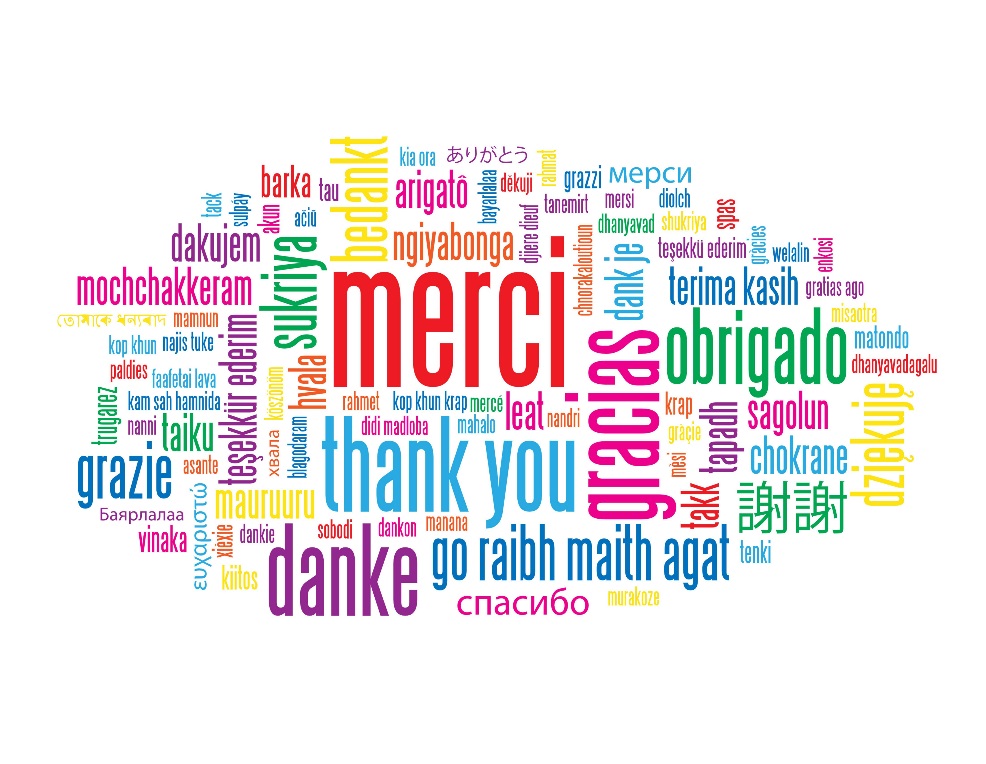 CONTACTS

Enrico Dongiovanni 
Chargé de projet aux relations internationals
Consortium Interuniversitaire AlmaLaurea
Email: enrico.dongiovanni@almalaurea.it  

Renseignements généraux: unimed@uni-med.net